Food and Culture
Political Economy of food and culture
Erik Chevrier
September 26th, 2017
Living Economies – Recap
Aristotle Aristotle. Aristotle in 23 Volumes, Vol. 21, translated by H. Rackham. Cambridge, MA, Harvard University Press; London, William Heinemann Ltd. 1944.
Chrematistics – art of acquisition – limitless accumulation unnatural and problematic
Oikonomia – management of the household – true form of an economy
Karl MarxMarx, K. Capital Volume 1, Penguin Classics.
C – C – Basic barter C – M – C – The way classical economists viewed basic barter with moneyM – C – M’ – What really happens when barter systems incorporate money – Limitless accumulationM – M’ – Usury capital system – Limitless accumulation
Karl PolanyiPolanyi, K. (2001) The Great Transformation; The Political and Economic Origins of Our Time, Beacon Press
Types of economic practices:
Markets (exchange)
Household economy
Redistribution
Reciprocity
Gibson Graham – Take back the Economy Gibson-Graham, J.K., Cameron, J., Healy, S. (2013) Take Back the Economy: An Ethical Guide for Transforming Communities, University of Minnesota Press
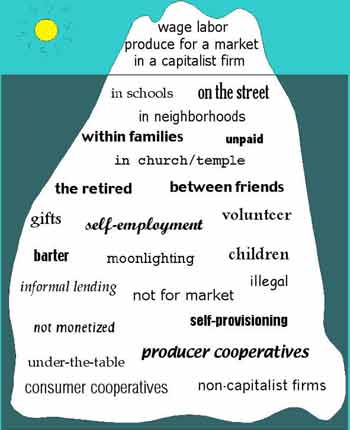 Katherine Gibson Interview Playlist
Gibson Graham – Take back the Economy Gibson-Graham, J.K., Cameron, J., Healy, S. (2013) Take Back the Economy: An Ethical Guide for Transforming Communities, University of Minnesota Press
Gibson-Graham – Take back the Economy Gibson-Graham, J.K., Cameron, J., Healy, S. (2013) Take Back the Economy: An Ethical Guide for Transforming Communities, University of Minnesota Press
Please use Gibson-Graham’s diagram from Take Back the Economy and identify types of food organizations and practices in regards to the five categories:
Enterprise
Labour
Transactions
Property
Finance
Take Back the Economy – Commons Toolkit Gibson-Graham, J.K., Cameron, J., Healy, S. (2013) Take Back the Economy: An Ethical Guide for Transforming Communities, University of Minnesota Press
Types of commons:
Biophysical –Exist naturally – i.e. rocks, soil, air, etc. 
Cultural – Things shared by members of the same culture – i.e. language, musical heritage, symbols
Social – Things shared between members of a social system – i.e. education, health, political systems 
Knowledge – Things people know – i.e. Indigenous ecological knowledge, scientific achievements
Ways to assess commons. To be a commons: 
Access – Must be shared widely 
Use – Must be negotiated by a community
Benefit – Must be distributed to the community and possibly beyond
Care – Must be performed by community members
Responsibility - Must be assumed by the community
Property – Must be collectively owned private property, state owned property and/or open access property
Envisioning Real Utopias – Erik Olin WrightOlin Wright, E. (2010) Envisioning Real Utopias, Verso
Three Systems of an Economy – John Pierce Pearce, J. (2009) Social Economy: Engaging as a Third System, In Amin, A. The Social Economy; International Perspectives on Economic Solidarity, p. 26.
See next slide
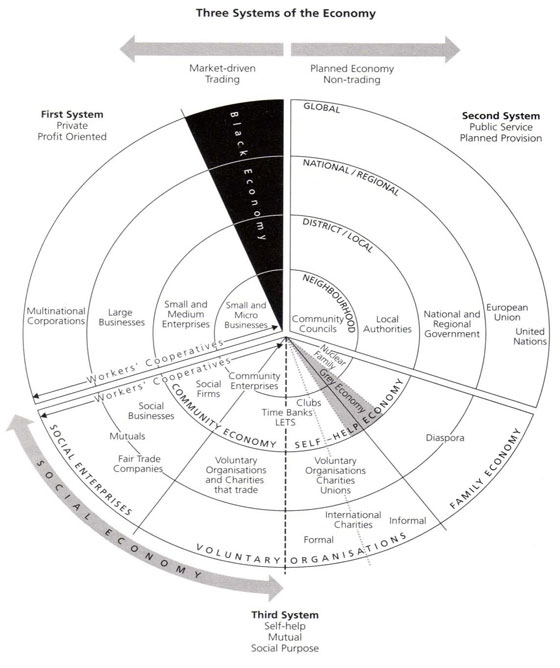 Advancing Agriculture by Destroying Farms? The State of Agriculture in Canada Qualman, D. (2011) Advancing Agriculture by Destroying Farms? The State of Agriculture in Canada, pp. 20 – 42. In, Wittman, H., Desmarais, A. A., & Wiebe, N. (2011) Food Sovereignty in Canada: Creating Just and Sustainable Food Systems, Fernwood Publishing
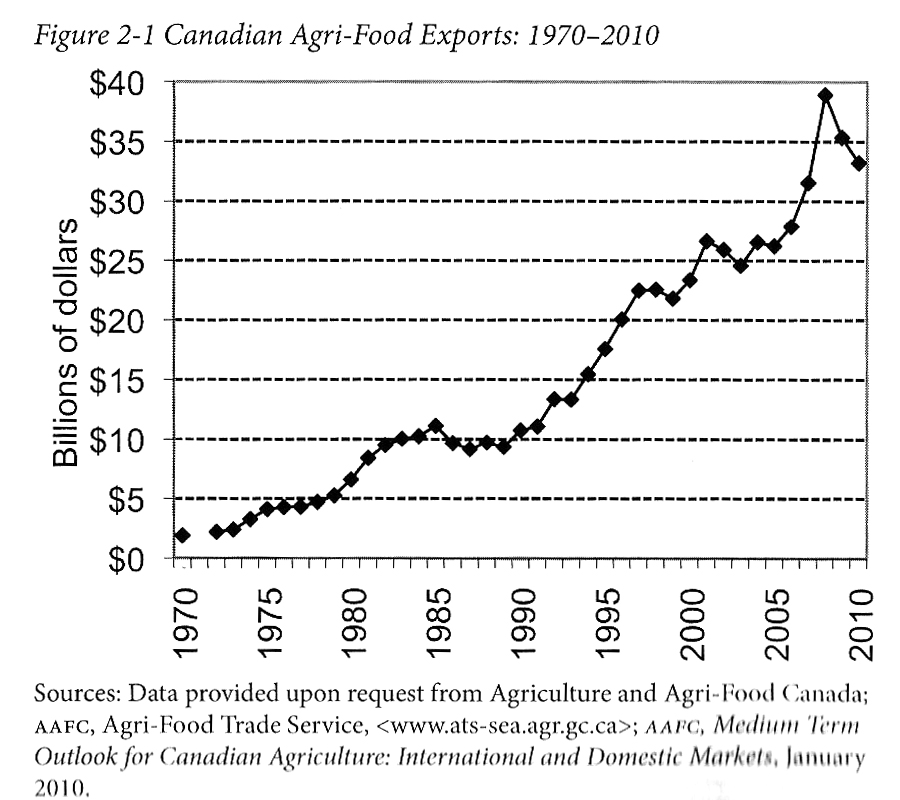 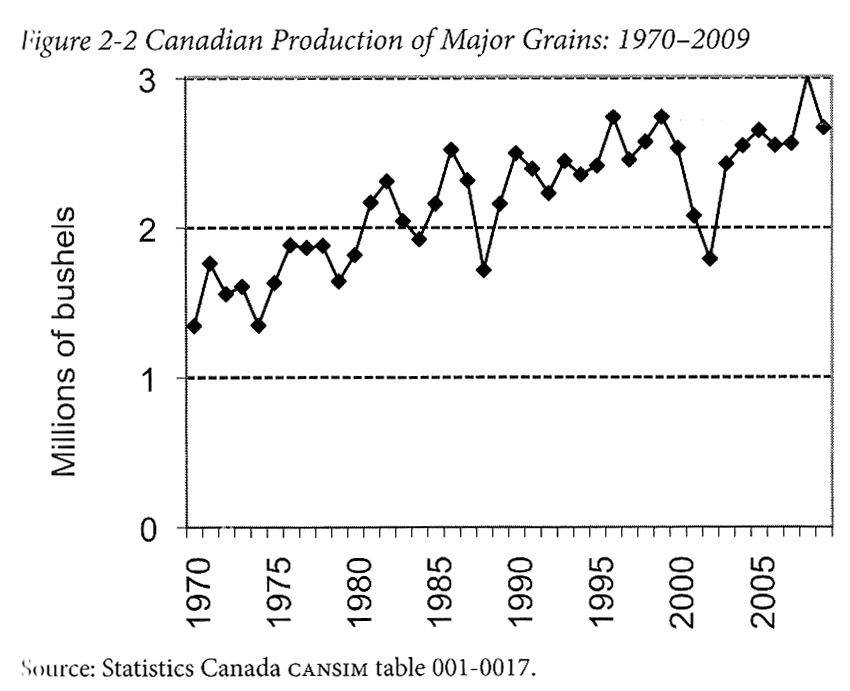 Advancing Agriculture by Destroying Farms? The State of Agriculture in Canada Qualman, D. (2011) Advancing Agriculture by Destroying Farms? The State of Agriculture in Canada, pp. 20 – 42. In, Wittman, H., Desmarais, A. A., & Wiebe, N. (2011) Food Sovereignty in Canada: Creating Just and Sustainable Food Systems, Fernwood Publishing
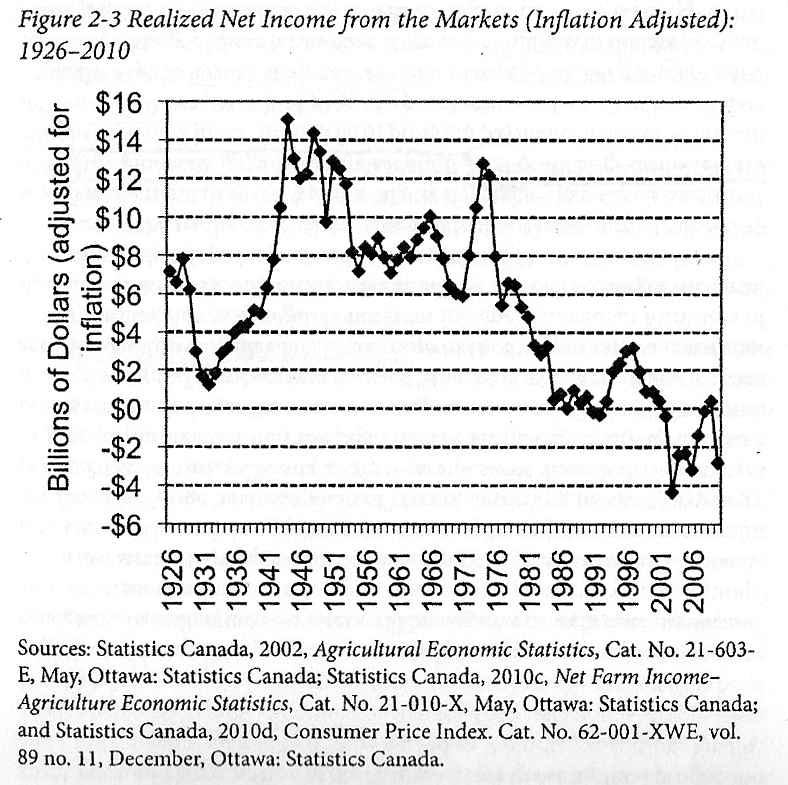 Advancing Agriculture by Destroying Farms? The State of Agriculture in Canada Qualman, D. (2011) Advancing Agriculture by Destroying Farms? The State of Agriculture in Canada, pp. 20 – 42. In, Wittman, H., Desmarais, A. A., & Wiebe, N. (2011) Food Sovereignty in Canada: Creating Just and Sustainable Food Systems, Fernwood Publishing
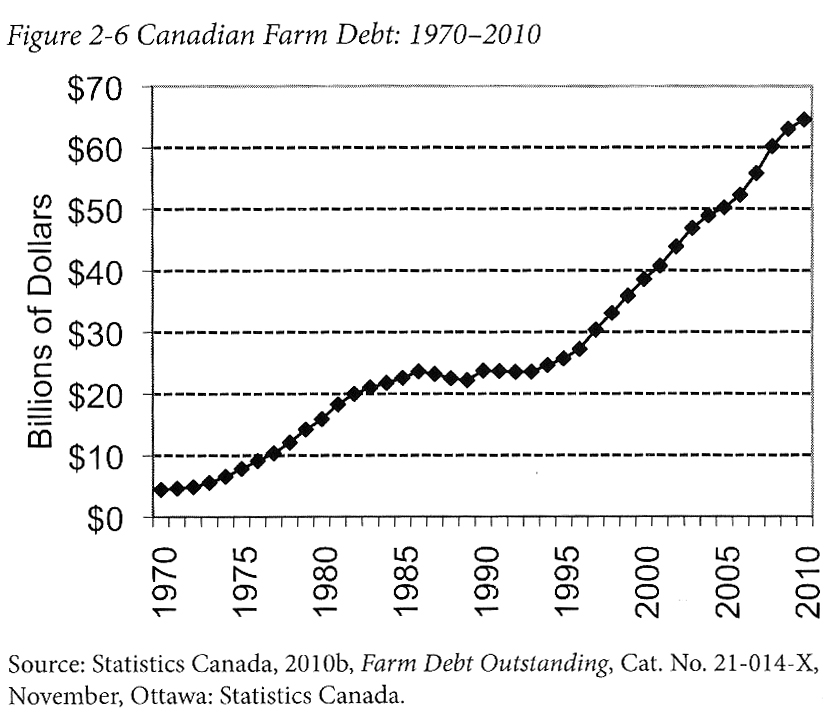 Advancing Agriculture by Destroying Farms? The State of Agriculture in Canada Qualman, D. (2011) Advancing Agriculture by Destroying Farms? The State of Agriculture in Canada, pp. 20 – 42. In, Wittman, H., Desmarais, A. A., & Wiebe, N. (2011) Food Sovereignty in Canada: Creating Just and Sustainable Food Systems, Fernwood Publishing
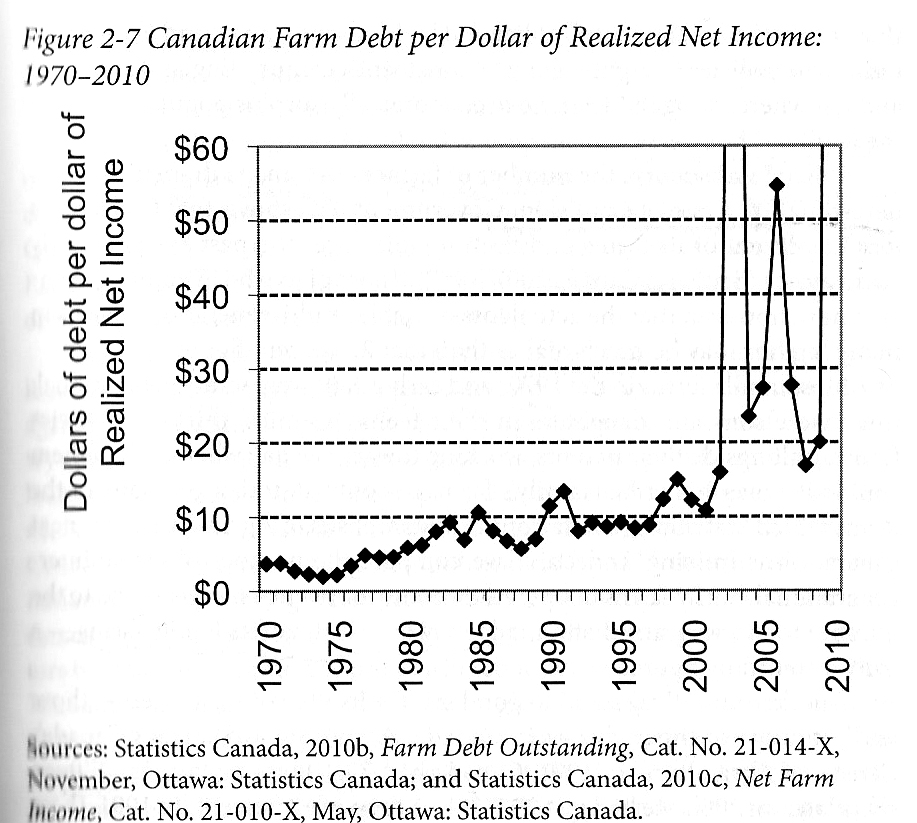 Advancing Agriculture by Destroying Farms? The State of Agriculture in Canada Qualman, D. (2011) Advancing Agriculture by Destroying Farms? The State of Agriculture in Canada, pp. 20 – 42. In, Wittman, H., Desmarais, A. A., & Wiebe, N. (2011) Food Sovereignty in Canada: Creating Just and Sustainable Food Systems, Fernwood Publishing
Drain on taxpayers:
Canadian taxpayers have provided 3 – 4 billion dollars per year, $67 billion (about 8000$ per household) to agri-business transnationals 

Government programs for agriculture sector: 
Crop insurance –  Insurance for crops for potential damage i.e. insects, weather, plant disease
Margin-based support programs – insurance for crops for potential damage i.e. insects, weather, plant disease
Agriculture Income Disaster Assistance Program
Canadian Farm Income Program
Savings account programs – Savings programs that are matched by government to withdraw when net incomes fall 
Net income stabilization account
Ad-hoc payments – Made to farmers to offset large losses
Quebec’s ASRA –L’assurance stabilization des revenues agricoles –To stabilize Quebec farm incomes in relation to production costs
ACTIVITY: Three Systems of an Economy – John Pierce Pearce, J. (2009) Social Economy: Engaging as a Third System, In Amin, A. The Social Economy; International Perspectives on Economic Solidarity, p. 26.
Please use John Pearce’s diagram to identify where the following organizations would be located
Food bank
The Hive Solidarity Cooperative
Monsanto
A local farm
A local for profit café
A government owned regional food delivery program
A family producing their own food
Thanks!
Questions or concerns?